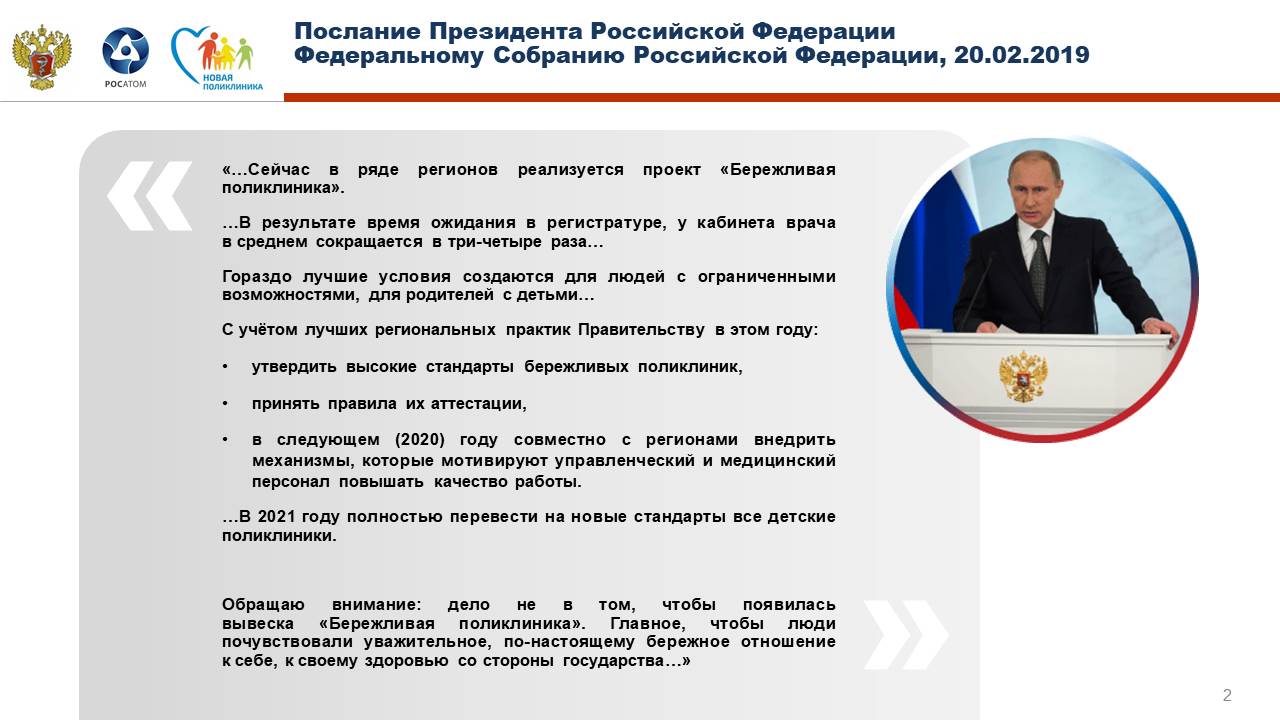 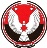 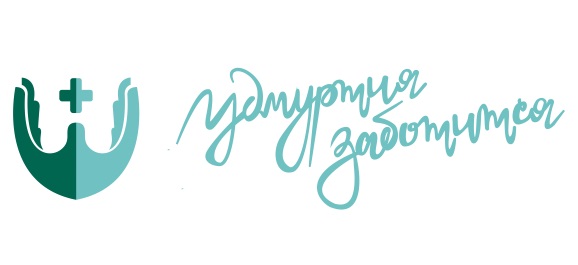 УДМУРТИЯ
ПРЕЗЕНТАЦИЯ БЕРЕЖЛИВОГО ПРОЕКТА«Совершенствование проведения диспансерного наблюдения лиц с гипертонической болезнью«Кизнерская РБ МЗ УР»
Евдокимов Игорь Юрьевич
 заместитель главного врача по лечебной работе
Паспорт проекта
Команда проекта
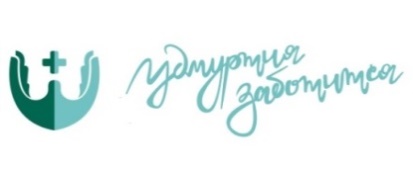 УДМУРТИЯ
Фотография команды в действии 
(во время обсуждения, картирования и тп)
ВВЕДЕНИЕ В ПРЕДМЕТНУЮ ОБЛАСТЬ (ОПИСАНИЕ СИТУАЦИИ «КАК ЕСТЬ»)
Количество госпитализаций в круглосуточный стационар у лиц состоящих на диспансерном наблюдении с диагнозом ГБ
С 01.01.2023 по 30.08.2023 в терапевтическое отделение на круглосуточный стационар- поступило 3 человека с диагнозом гипертония
С 01.01.2024 по 30.08.2024 поступило 2 человека
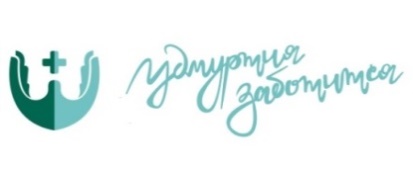 УДМУРТИЯ
НОРМАТИВНАЯ БАЗА
Нормативные документы, регламентирующие процесс
Приказ Министерства здравоохранения РФ от 15 марта 2022 г. N 168н"Об утверждении порядка проведения диспансерного наблюдения за взрослыми"
01
Об утверждении Порядка направления граждан на прохождение углубленной диспансеризации№ 698н 1 июля 2021 года
02
TITLE
03
04
05
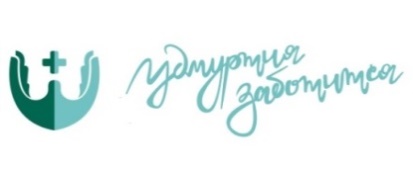 УДМУРТИЯ
КАРТА ТЕКУЩЕГО СОСТОЯНИЯ ПРОЦЕССА«Совершенствование проведения диспансерного наблюдения 
лиц с гипертонической болезнью»
28.07.2024 г.
(дата картирования)
3
Вход
Запись на прием к терапевту
Регистратура поликлиники поиска амбулаторной карта пациента
Осмотр амбулаторной карты медицинской сестрой
Проведение осмотра перед диспансерным наблюдением
Получение результатов анализов
Подготовка рекомендации по результатам диспансерного наблюдения
Подготовка рекомендации по результатам диспансерного наблюдения
Выход
5
2
1
4
1. Нет клинических рекомендация на рабочих местах
5. Неудовлетворенность пациентов  в  работе поликлиники
2.Недостаточная укомплектованность терапевтами
3 .Высокая нагрузка  у терапевтов
4 .  Длительное ожидание обследования 
перед диспансерным наблюдением
Время протекания процесса (ВПП) = 72 часа
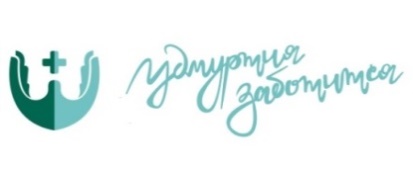 УДМУРТИЯ
ДИАГРАММА ИСИКАВА
Процесс «Совершенствование проведения диспансерного наблюдения лиц с гипертонической болезнью»
Причина
информация
пациент
медперсонал
Причина
Не заинтересованность своим здоровьем
лень
Высокая загруженность
Нет желания проводить время в очереди
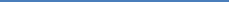 Причина
Просмотр легкого контента
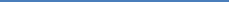 Низкая заинтересованность в результате
Высокий ритм жизни
Причина
Высокая смертность от БСК
Нет причин заботиться о  своем здоровье
Нет раздаточного материала на рабочем месте
Причина
Очереди на обследования
Причина
окр. среда
оборудование
материалы
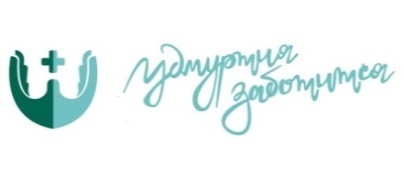 УДМУРТИЯ
5 ПОЧЕМУ, ПЕСОЧНЫЕ ЧАСЫ
Процесс «Совершенствование проведения диспансерного наблюдения лиц с гипертонической болезнью«Кизнерская РБ МЗ УР»
Высокая смертность от БСК
Вызову СМП
Лягу на стац лечение
Пусть капают в вену
следовательно
Не пойду на прием
Не буду принимать препараты
Неудовлетворенность пациентов  в  работе поликлиники
Отсутствие кадров
Низкая мотивация в работе
Высокая нагрузка
Очереди на приеме
Отсутствие дельных консультаций
Нет веры своим врачам
почему
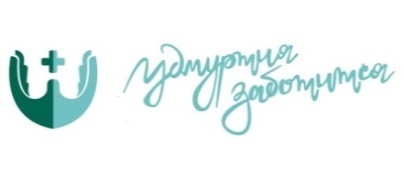 УДМУРТИЯ
ПИРАМИДА ПРОБЛЕМ
Проблемы, решение которых требуется на федеральном уровне
Федеральный
Проблемы, решение которых требуется на региональном уровне
Региональный
5
6
Проблемы, решение которых требуется на локальном уровне 
.
1
5
1
3
7
2
6
2
Уровень организации в потоке
3
7
МЕРОПРИЯТИЯ ДЛЯ РЕШЕНИЯ ПРОБЛЕМ
«Совершенствование проведения диспансерного наблюдения лиц с гипертонической болезнью»
*указывается с учетом поставленных целей.
Например:
- цель: сократить время протекания процесса, тогда вклад в достижение цели показывает сколько мин, часов, дней и т.д. планируется сэкономить, внедряя данное решение;
- цель: повысить удовлетворенность, тогда указывается на сколько % планируется повысить удовлетворенность после внедрения данного решения.
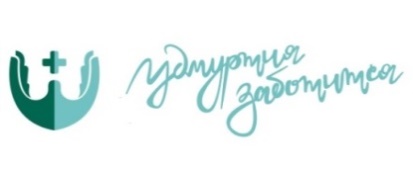 УДМУРТИЯ
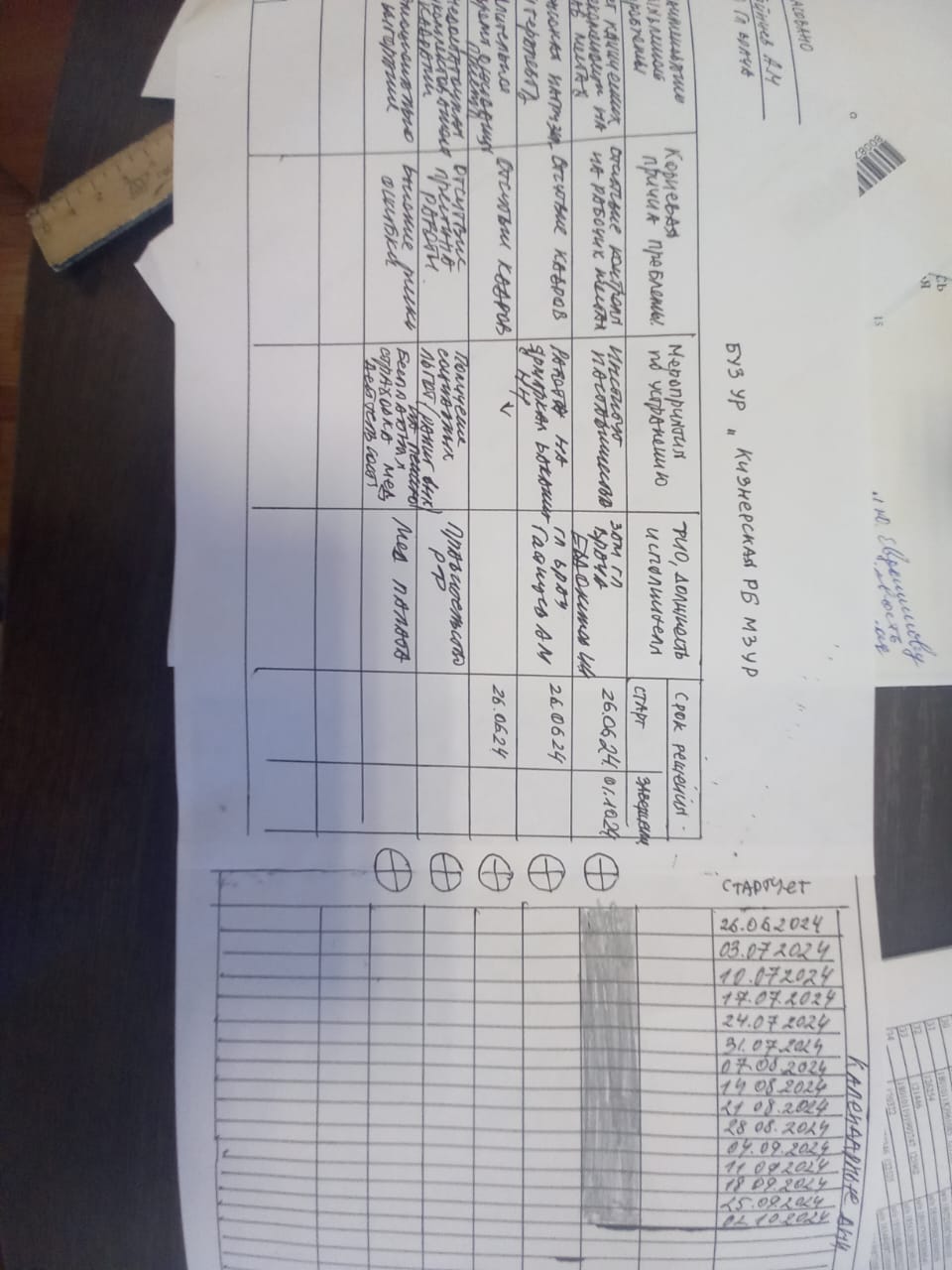 ПЛАН МЕРОПРИЯТИЙ
ФОТО
*Полученный эффект проведенных мероприятий указывается по итогам реализации мероприятия и с учетом поставленных целей.
Например:
- цель: сократить время протекания процесса, тогда полученный эффект показывает сколько мин, часов, дней и т.д. сэкономили, внедряя данное решение;
- цель: повысить удовлетворенность, тогда указывается на сколько % повысилась удовлетворенность после внедрения данного решения.
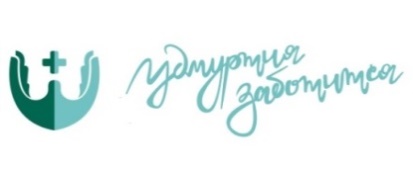 УДМУРТИЯ
КАРТА ИДЕАЛЬНОГО СОСТОЯНИЯ ПРОЦЕССА 
«Совершенствование проведения диспансерного наблюдения лиц с гипертонической болезнью»
02.09.2024 г.
(дата картирования)
Время протекания процесса (ВПП) = 24 часа
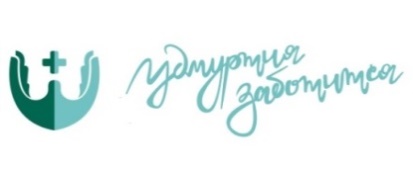 УДМУРТИЯ
КАРТА ЦЕЛЕВОГО СОСТОЯНИЯ ПРОЦЕССА «Совершенствование проведения диспансерного наблюдения лиц 
с гипертонической болезнью«Кизнерская РБ МЗ УР»
02.09.2024 г.
(дата картирования)
Обзвон и приглашение на диспансерное наблюдение
вход
Проведение осмотра перед диспансерным наблюдением
Получение результатов анализов
Получение результатов экспертизы
Доведение результатов экспертизы
Время протекания процесса (ВПП) = 48 часов
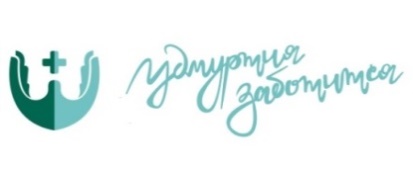 УДМУРТИЯ